TIẾNG VIỆT 4
Tập 2
Tuần 20
Trao đổi: Lòng nhân ái
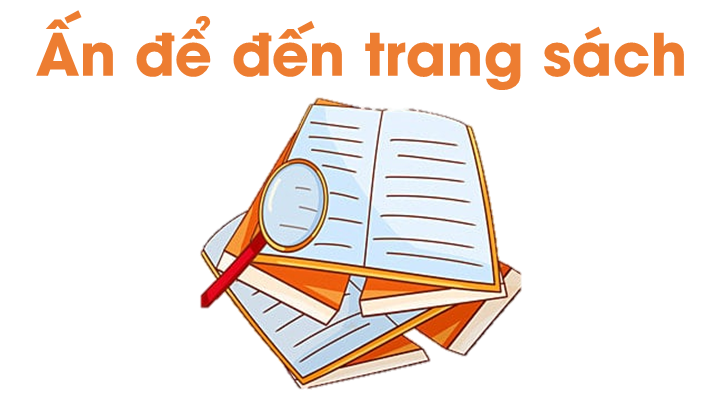 Em hãy kể tên những câu chuyện mà em đã đọc, nghe nói về lòng nhân ái.
Gợi ý
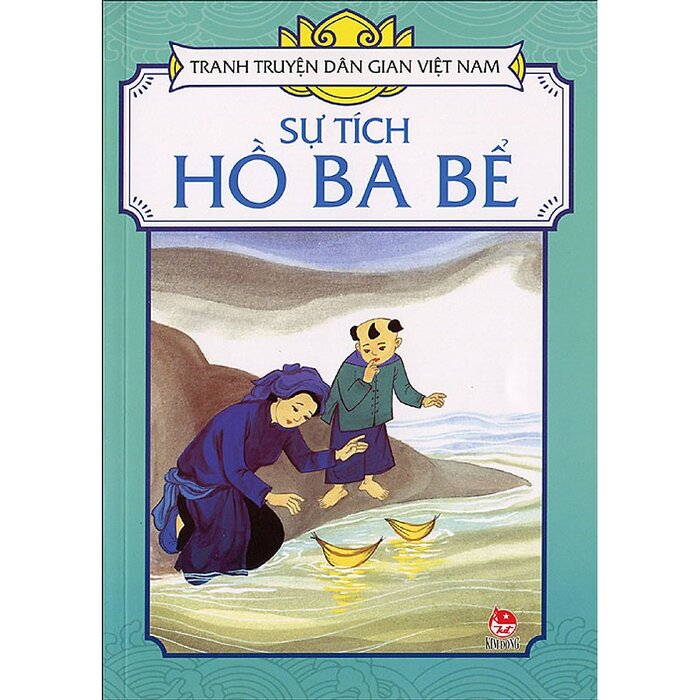 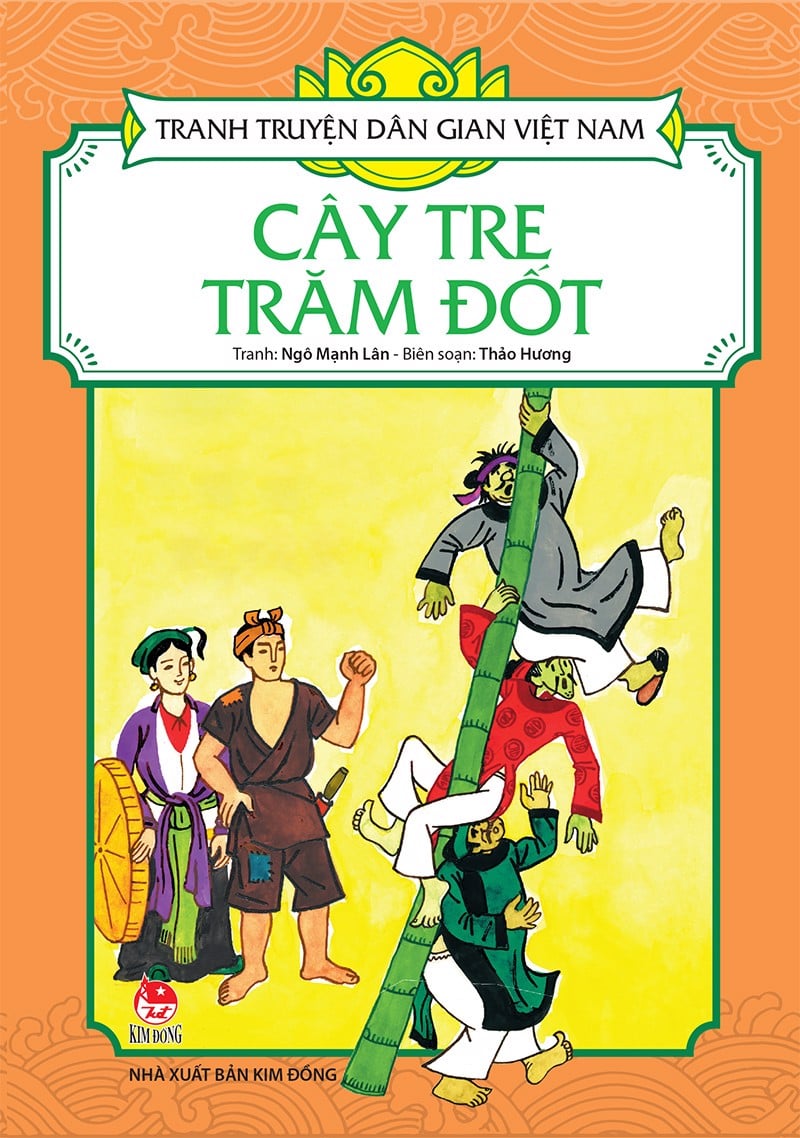 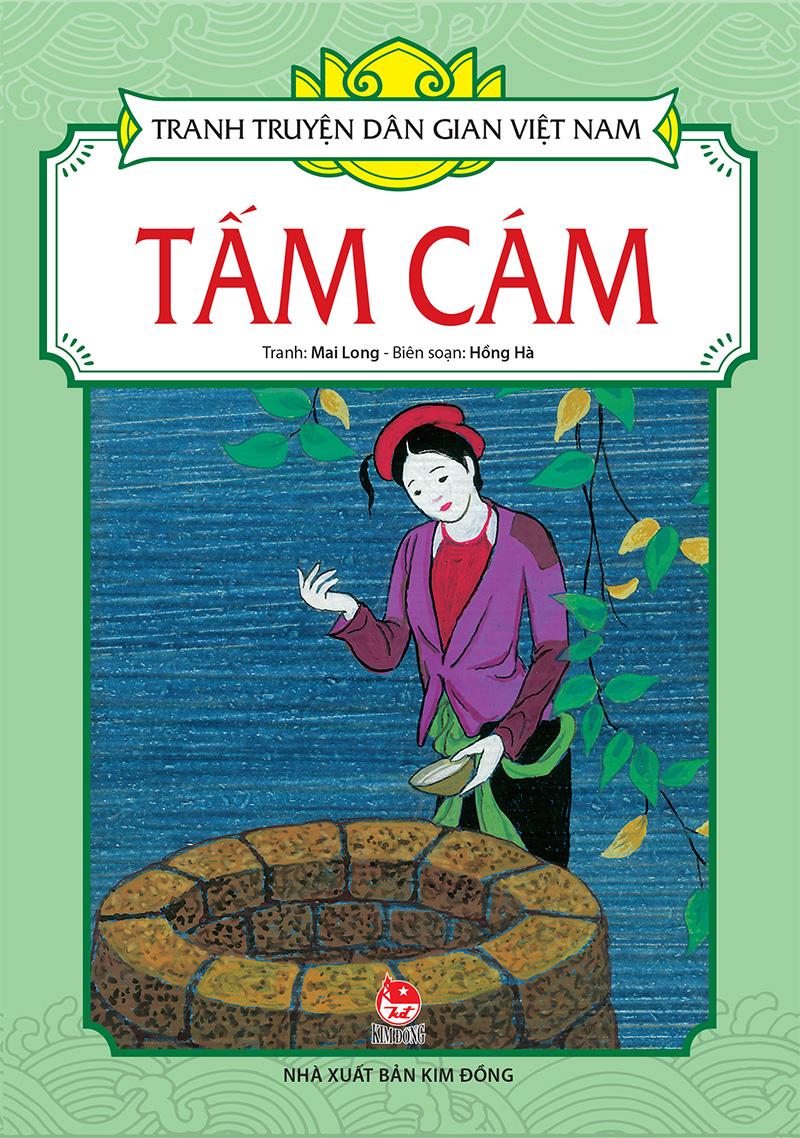 Sự tích hồ Ba Bể
Cây tre trăm đốt
Tấm Cám
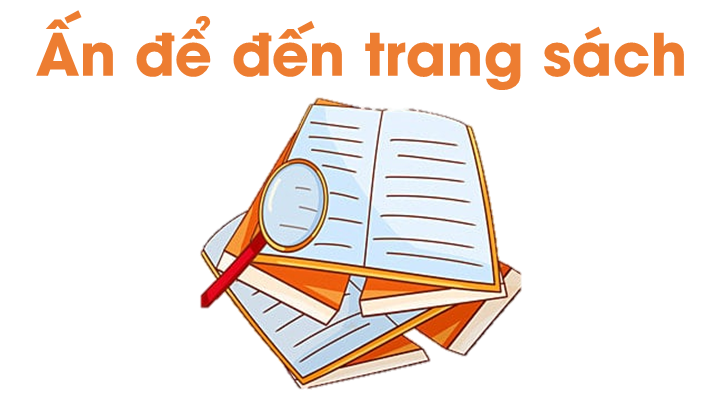 01. Chuẩn bị
Đề 1: 
Trình bày ý kiến về 
lòng nhân ái của nhân vật trong một câu chuyện 
đã học ở Bài 11.
Đề 2: 
Trình bày ý kiến về 
biểu hiện của lòng nhân ái trong đời sống.
THẢO LUẬN NHÓM
Đề bài yêu cầu chúng ta làm gì?
Theo gợi ý, 
chúng ta phải làm gì?
Gợi ý
Đề bài yêu cầu chúng ta làm gì?
Trình bày ý kiến về lòng nhân ái của nhân vật trong một câu chuyện đã học ở Bài 11.
Hoặc biểu hiện của lòng nhân ái trong đời sống.
Theo gợi ý, chúng ta phải làm gì?
Với đề 1, chúng ta phải dựa vào một câu chuyện đã học ở Bài 11 để trình bày ý kiến về lòng nhân ái của nhân vật trong truyện. 
Với đề 2, chúng ta phải dựa vào sự quan sát đời sống, vốn hiểu biết cá nhân để trình bày ý kiến về biểu hiện của lòng nhân ái trong đời sống.
Gợi ý
Đề 1
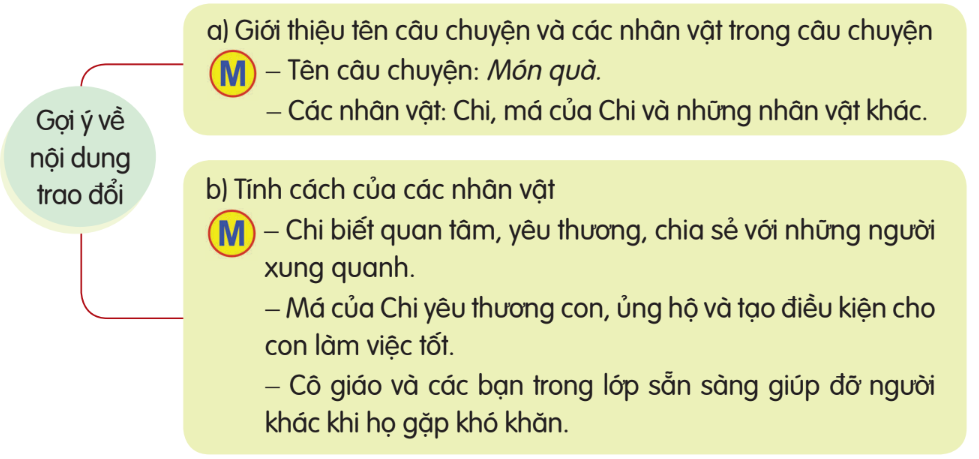 Gợi ý
Đề 2
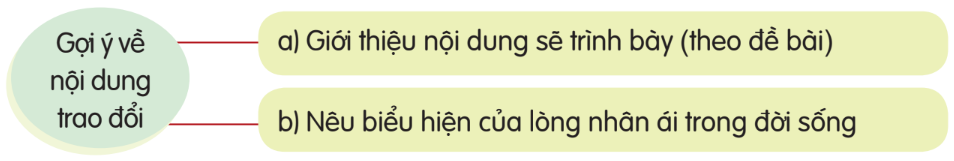 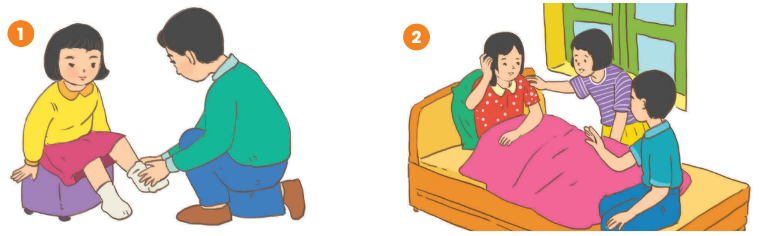 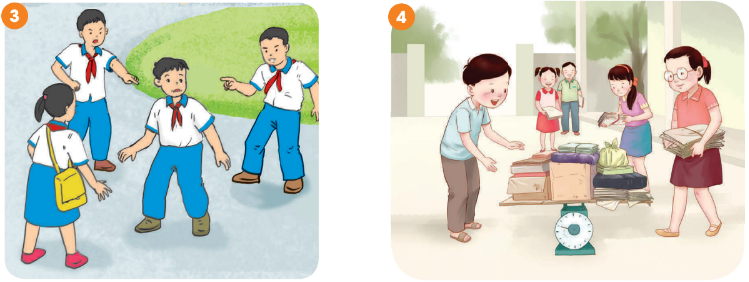 02. Giới thiệu và trao đổi
Trao đổi trong nhóm
Đề 2: Giới thiệu nội dung sẽ trình bày; nêu biểu hiện của lòng nhân ái trong đời sống....
Đề 1: Giới thiệu chuyện và các nhân vật trong câu chuyện, nhận xét về tính cách của các nhân vật,...
Trao đổi trước lớp
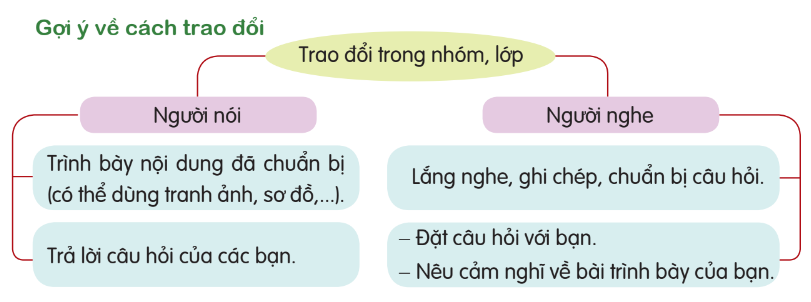 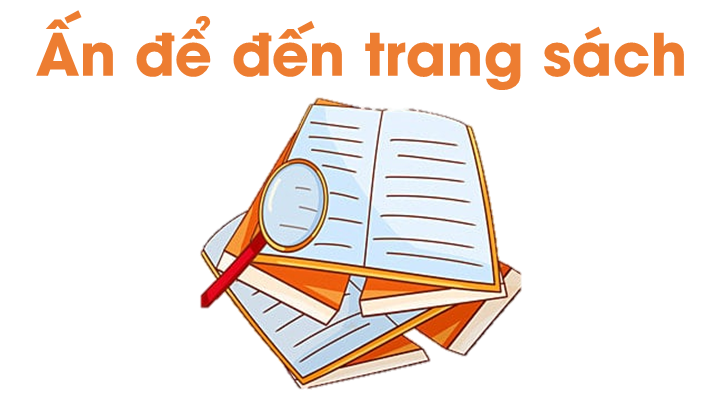 Lắng nghe nhận xét của 
giáo viên để cả lớp rút kinh nghiệm
Chuẩn bị 
Bài đọc 4: Con sóng lan xa
Để kết nối cộng đồng giáo viên và nhận thêm nhiều tài liệu giảng dạy, 
mời quý thầy cô tham gia Group Facebook
theo đường link:
Hoc10 – Đồng hành cùng giáo viên tiểu học
Hoặc truy cập qua QR code
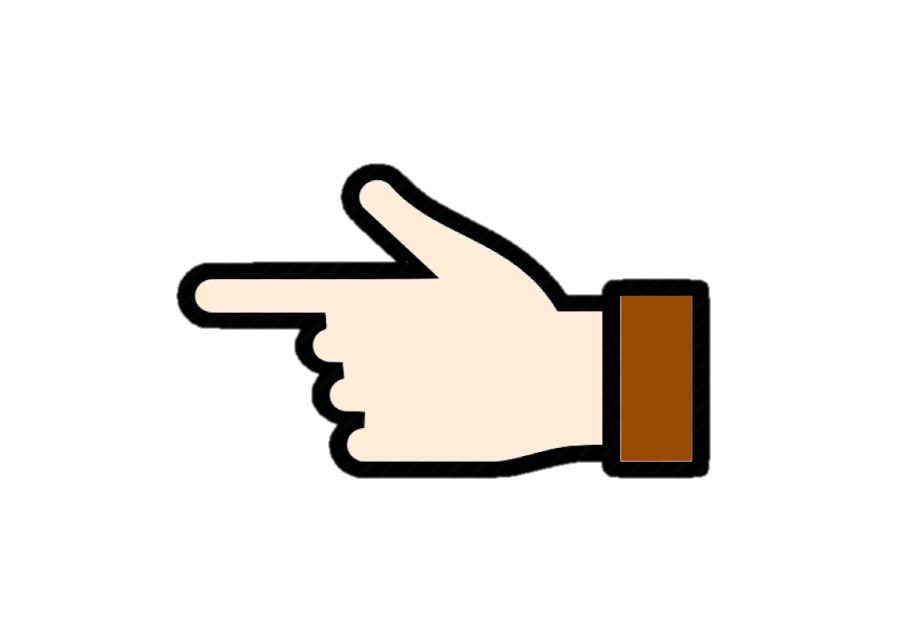 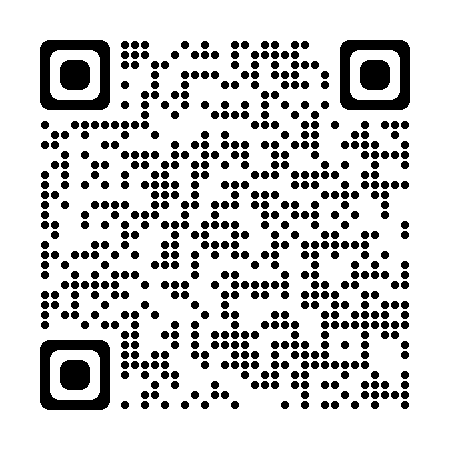